وزارة التعليم العالي والبحث العلميجامعة ديالى كلية التربية للعلوم الانسانيةقسم الجغرافية العام 2022 –2023
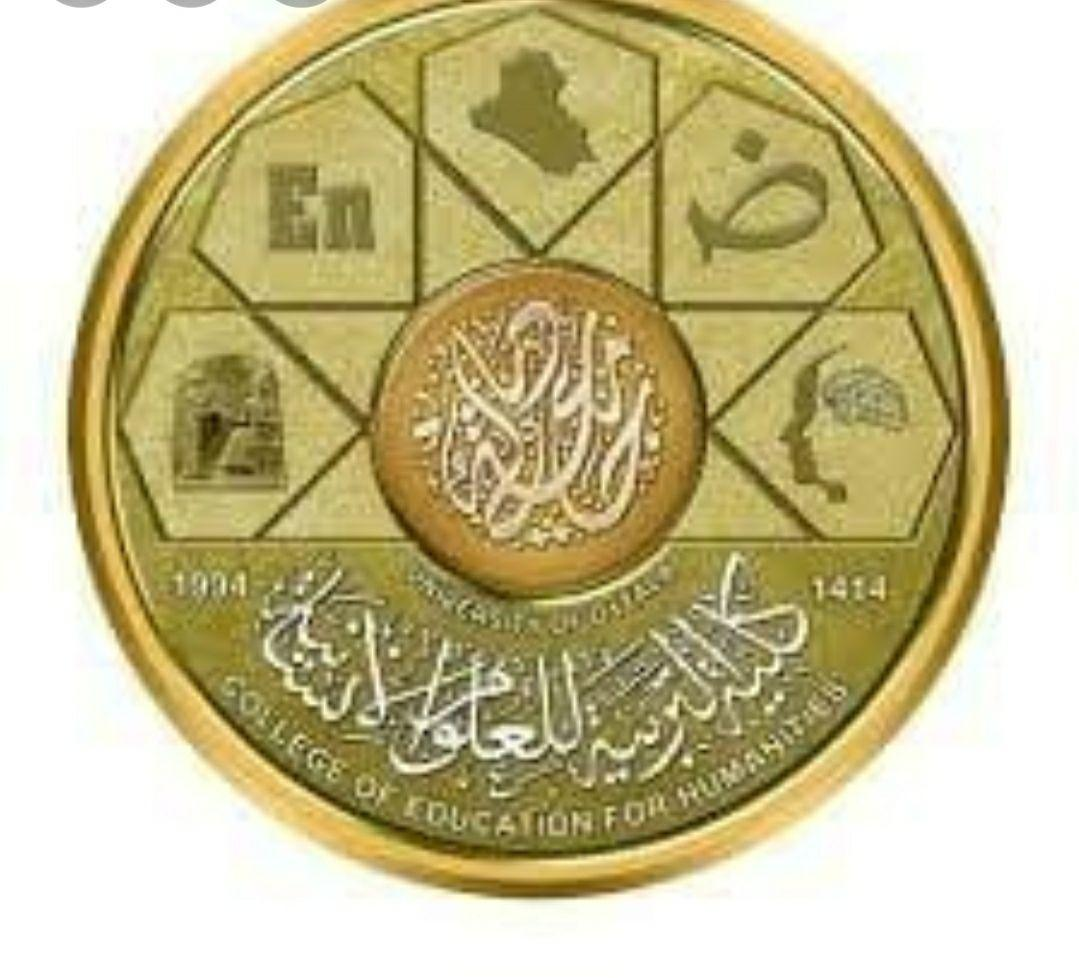 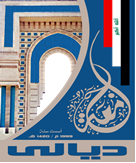 المرحلة الثانية/ جغرافية السكان
أ.م.د. وسام وهيب مهدي
م/ الوفيات
الوفيات Death
عرفت منظمة الصحة العالمية الوفاة death  بانها الانتهاء التام عن جميع مظاهر الحياة في اي وقت بعد حدوث الولادة الحية ( توقف الوظائف الحيوية بعد الولادة دون القدرة على الحياة بعد الاغماء)
فالوفاة هنا لا تشمل وفاة الاجنة fetal death  التي تحدث في عمر اقل من 28 اسبوعا ( 7 اشهر ) ووزن اقل من 1000 غرام,
مستويات الوفيات
تكون معدلات الوفيات مرتفعة في المجتمعات التقليدية (الدول النامية) الاقل تطورا ومنخفضة في المجتمعات الاكثر تقدما اقتصاديا واجتماعيا.
كما ان زيادة السكان كبيرة اذ تنخفض الوفيات في كل الاحوال مع زيادة الولادات وهذه ما ندعوه بنمو السكان الناتج عن الحركة الطبيعة (زيادة الولادات وانخفاض الوفيات), وخاصة في المجتمعات التقليدية التي استفادت من التقنية الطبية الحديثة, لكن هذه الزيادة السريعة للسكان قد تؤدي الى الوصول للانفجار السكاني Population explosion
اهمية دراسة الوفيات
تهتم جغرافية السكان بدراسة الوفاة لما لها من تأثير في تغير حجم السكان وكثافتهم العددية وتركيبهم العمري والنوعي والمهني وامد الحياة.
كما ان هبوط الوفيات اصبح ظاهرة عالمية اذا افادة الدول من التقنية الطبية في مكافحة الامراض لهذا كان لانخفاض الوفيات دور فعال في النمو السريع للسكان ولاسيما في الدول النامية .
الجغرافي في بحثه عن الوفيات يركز اهتمامه على انماط التوزيع المكاني للوفيات والامراض والحوادث المسببة لها وعلاقتها بالبيئة , معتمدا على مقاييس الوفيات التي تعتمد على مدا تيسر بيانات وفيات السكان ومدى دقتها وتنظيمها.
مقاييس الوفاة
معدل الوفيات الخام.
معدل الوفيات العمري والنوعي.
معدل الوفيات القياسي.
امد الحياة المتوقع عند الولادة.
معدل وفيات الاطفال.
التعبير عن الوفيات بضرب المصفوفات.
1- معدل الوفيات الخام.
لماذا استعمل عدد السكان في منتصف السنة
استعمل العدد من الناحية المثالية كأحسن عدد تقريبي متيسر لمعدل عدد السكان المعرضين للموت او المهددين به خلال سنة.
من الملاحظ ان عدد الوفيات تزداد مع العمر منذ الطفولة المتأخرة, فالوفيات في جميع الاعمار هي في الذكور اكثر منها في الاناث ولذلك يكون للتركيب العمري والنوعي دور في التأثير على معدلات الوفيات الخام بغض النظر عن العوامل الاخرى كمستويات المعيشة والبرامج الصحية, وهذا ما يفسر سبب الاهتمام بتفسير الاختلافات العالمية لمعدلات الوفيات الخام.
ان بعض الدول النامية تسجل معدلات وفيات اقل من الدول المتقدمة والسبب في ذلك ان هذه المجتمعات شابة فتية تطغى عليها فئات الاعمار الصغيرة نتيجة لارتفاع الولادات في الماضي القريب.
2- معدل الوفيات العمري والنوعي.
3- معدل وفيات الاطفال الرضع
4- معدل وفيات الاطفال دون خمس سنوات
5- معدل وفيات الاطفال بين 0 – 14 سنة
6- معدل وفيات الامهات
تباين الوفيات عالميا
يرجع تاريخ الفترة الحديثة لانخفاض الوفيات في العالم وما نتج عنها من نمو السكان الى القرن الثامن عشر اذ بدأت في الدول المتقدمة اقتصاديا في اوروبا وامريكا الشمالية قبل انتشارها الى الدول النامية لتصل الى الحجم الكبير في اسيا وافريقيا وامريكا الجنوبية في النصف الثاني من القرن العشرين
س؟ تتباين الوفيات عالميا
وذلك لاختلاف التقدم العلمي والتقني وتوافر المستلزمات الصحية من الادوية والاجهزة الحديثة
اختلاف نصيب الفرد من الانتاج والدخل القومي اذ يلاحظ ازدياد امد الحياة مع زيادة الانتاج
الازمات الاقتصادية والحروب والاوبئة( فايروس كورونا حاليا)
التطور الاقتصادي
انماط  تطور انخفاض الوفيات
نمط شمال غرب اوروبا وامريكا الشمالية
نمط جنوب وشرق اوروبا وروسيا واليابان
نمط الدول النامية
اولا: نمط شمال غرب اوروبا وامريكا الشمالية
نمو السكان في هذا النمط هو اسير مسالة التمحيص الشعبي هل خلقت الصناعة قواها الخاصة بها والتي اثرت على انخفاض معدل الوفيات وهذا ما يؤكده المؤرخون في ان الثورات التي حدثت في الزراعة والنقل والصناعة ادت الى زيادة نمو السكان, الا ان نمو السكان كان نتيجة انخفاض الوفيات وليس زيادة الخصوبة
اسباب انخفاض معدل الوفيات في غرب اوروبا وامريكا الشمالية
تحسن الغذاء
زيادة الانتاج الصناعي 
التقدم الطبي
تطور الصحة العامة
تغير الصفة الداخلية في الامراض المعدية
1- تحسن الغذاء
كان توافر الغذاء المصدر الاساسي المحدد لنمو السكان, وان زيادة الانتاج الزراعي والمتمثل بالاهتمام الواسع بزراعة محصول البطاطس الذي يعطي سعرات حرارية كبيرة ادى الى التقليل من المجاعة, كما ان زيادة انتاج الغذاء ارتبط بالتطورات التي حدثت في الزراعة( الثورة الزراعية) التي تمثلت بتسييج الحقول الزراعية وصيانة اراضي المستنقعات والاراضي السبخة وادخال محاصيل جديدة التي اسهمت بتوافر العلف للحيوانات. كل ذلك ادى زيادة انتاج الغذاء مما قلل من حدوث المجاعة وبالتالي انخفاض معدل الوفيات
2- زيادة الانتاج الصناعي
التحول من الصناعات اليدوية المنزلية الى المصانع القائمة على الانتاج الكبير والمتمثل بالثورة الصناعية الدى الى زيادة كمية السلع وتنوعها تبعا لحاجة السوق, وان بعضها كالصابون والاسرة الحديدية والملابس القطنية كان لها دور في تلافي المرض والموت وذلك بتخلص الجسم من القمل الناقل للحمى النمشية . كما ان تطور الصناعة انعكس على تطور الزراعة من خلال صناعة المكائن والمعدات الزراعية والاسمدة مما ادى الى زيادة الانتاج الزراعي وتوافر الغذاء للسكان , كما اثرت الصناعة على تطور النقل مما سهل من سهولة نقل السلع والبضائع بين المناطق .
3- التقدم الطبي
للتطورات الطبية اثر في انخفاض الوفيات في القرن الثامن عشر فقد ادى توسع المستشفيات والمستوصفات وكذلك تقدم علم التشريح والفسلجة والقيام بإجراء وقائي للتلقيح ضد مرض الجدري بوساطة لقاح الجدري البقري الذي طوره جنر gennar  كذلك بسترة الحليب كل ذلك ادى الى التقليل من الوفيات.
4- تطور الصحة العامة
ان تلوث المياه بالفضلات كان سبب في نقل الامراض المعوية (كالحمى والهيضه والزحار) في البيئات الحضرية غير الصحية والمزدحمة بالسكان قبل توافر انظمة الخدمات العامة تدريجيا في القرن التاسع عشر.
مما يلفت النظر هو ان توافر الخدمات العامة وتجهيز المدن بالماء الصالح للشرب باستعمال المصافي الرملية وطريقة المعالجة بالكلور وكذلك ازالة النفايات وبناء شبكة تصريف المياه القذرة ادى الى التقليل من الاصابة بالأمراض مما ساهم في انخفاض الوفيات.
5- تغير الصفة الداخلية في الامراض المعدية
من المحتمل انخفاض الوفيات بسبب علاقة النشوء الدائم ما بين الجراثيم والانسان لذا ان تناقص حدة الجرثوم المعدي والمناعة التي يكتسبها الانسان ضد المرض سوف يسبب انخفاض في معدل الوفيات .
كما ان القضاء على القوارض والذباب ادى الى التقليل من نقل الامراض.

* هناك اتفاق عام وهو استمرار انخفاض الوفيات في شمال غرب اوروبا يعود الى ترابط العمليات الخمس السابقة الذكر على الرغم من اختلاف الاهمية النسبية لكل منها.